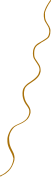 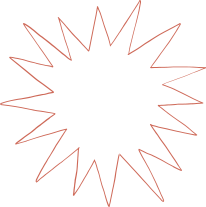 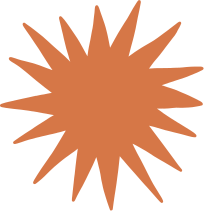 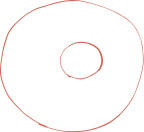 Mathematics, Grade 6, Lesson 3
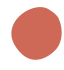 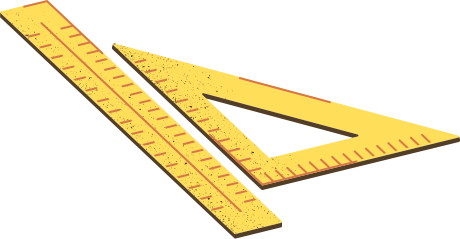 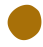 PHÉP TÍNH LŨY THỪA
VỚI SỐ MŨ TỰ NHIÊN
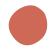 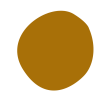 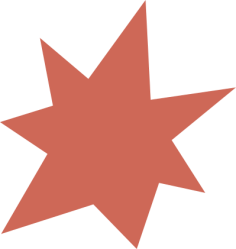 Giáo viên
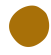 Nguyễn Linh Chi
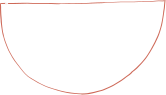 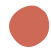 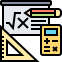 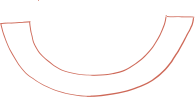 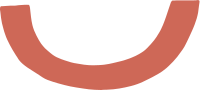 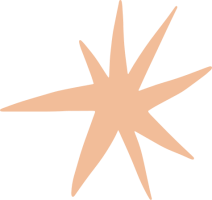 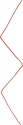 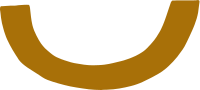 Phép tính lũy thừa với số mũ tự nhiên
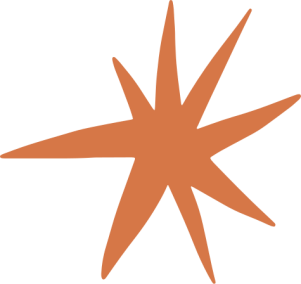 Chia hai lũy 
thừa cùng cơ số
Nhân hai lũy thừa cùng cơ số
Phép nâng 
lên lũy thừa
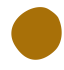 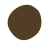 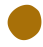 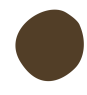 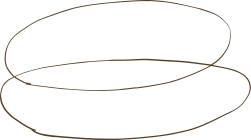 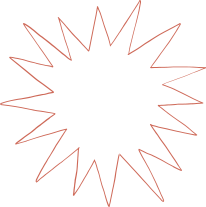 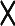 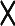 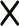 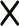 Hoàn thành bảng sau đây
HOẠT ĐỘNG MỞ ĐẦU
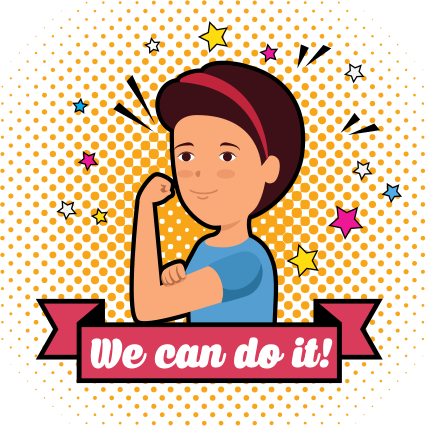 a là cơ số
n là số mũ
Cơ số là?
Số mũ là?
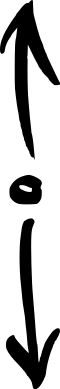 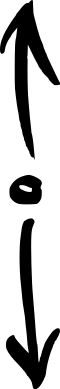 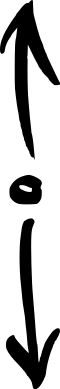 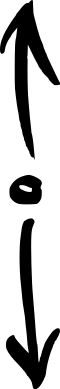 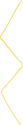 Dạng 1. Viết dưới dạng lũy thừa
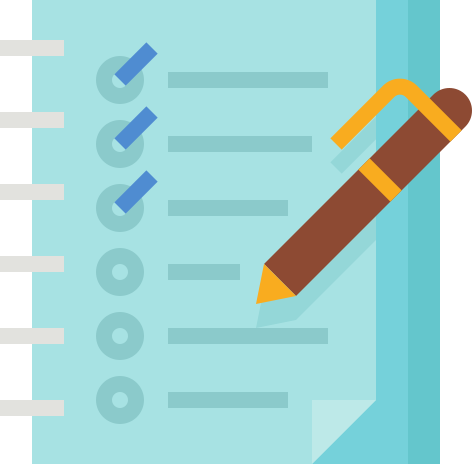 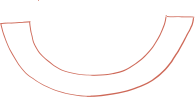 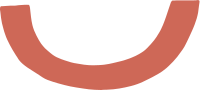 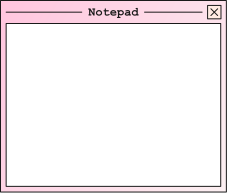 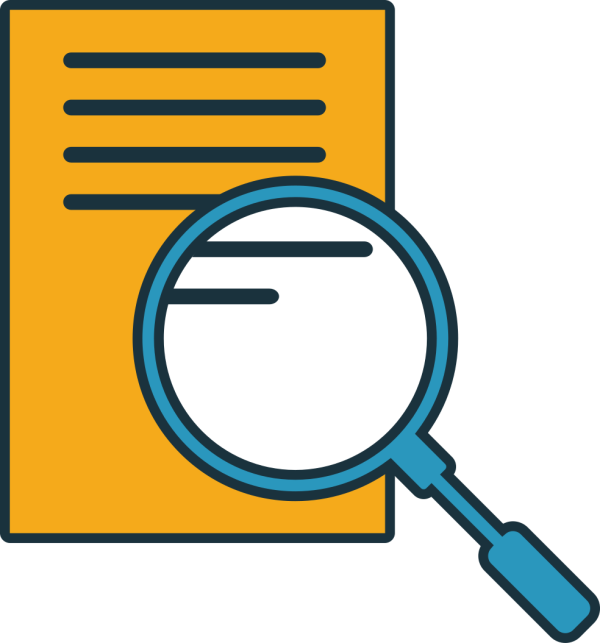 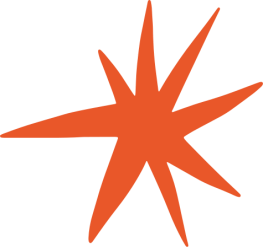 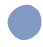 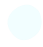 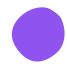 8
Dạng 2. So sánh hai lũy thừa
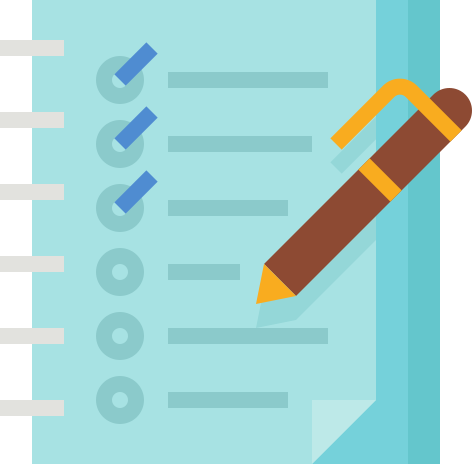 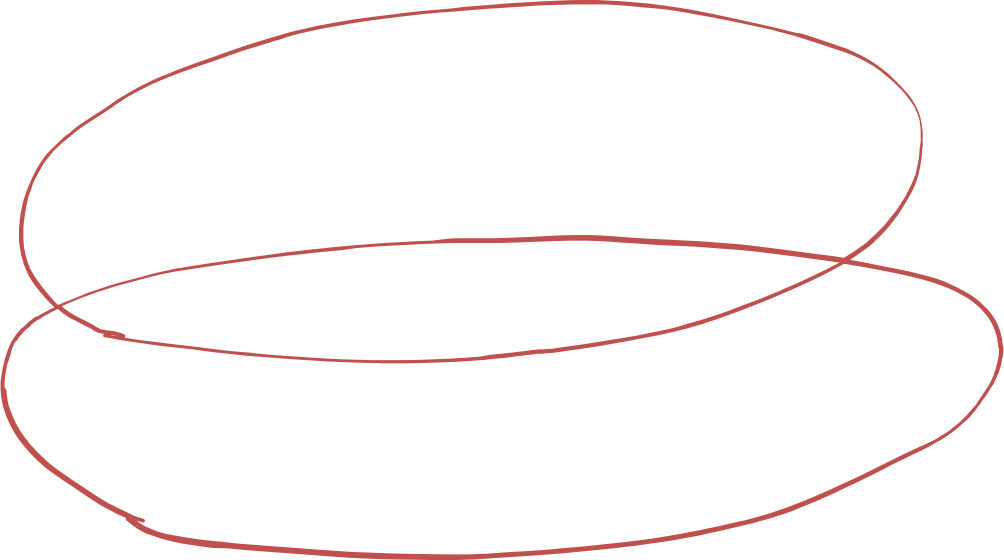 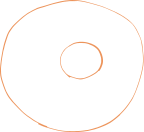 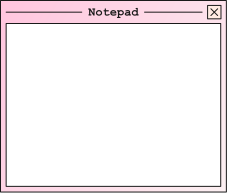 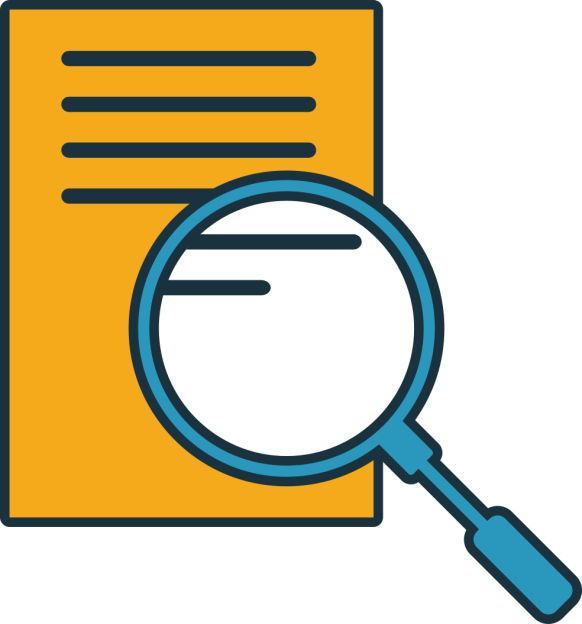 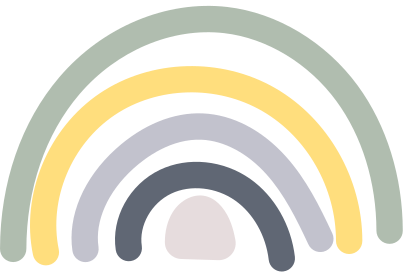 HOẠT ĐỘNG LUYỆN TẬP
Dạng 3.  Một số bài tập thực tế
Bài 6/SGK trang 25:
Khối lượng của Mặt Trời khoảng 1988550.1021   tấn, khối lượng của trái đất khoảng 6. 1021   tấn ( Nguồn : http://nssdc.gsfc.nasa.gov).  Khối lượng của Mặt Trời gấp khoảng bao nhiêu lần khối lượng của Trái Đất.
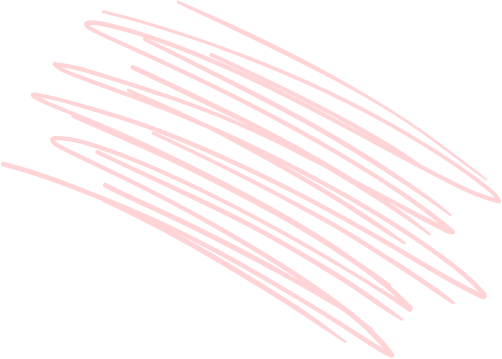 HOẠT ĐỘNG LUYỆN TẬP
Bài 1: (Bài 6 /SGK trang 25).
HOẠT ĐỘNG LUYỆN TẬP
Bài 2:
Tìm số vi quẩn E.coli sau 120 phút có bao nhiêu vi quẩn giả sử lúc đầu có 1 vi quẩn (trong điều kiện nuôi cấy thích hợp cứ 20 phút thì phải nhân đôi một lần)?
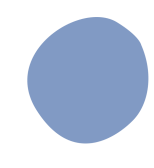 HOẠT ĐỘNG VẬN DỤNG
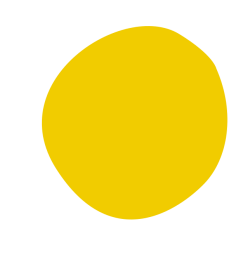 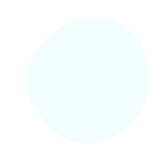 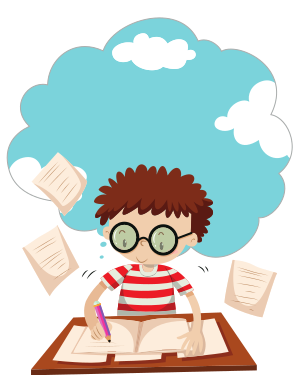 Dạng 4. Tìm x, biết
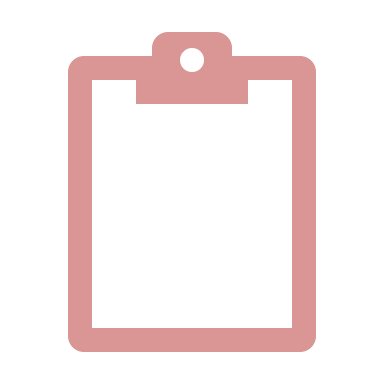 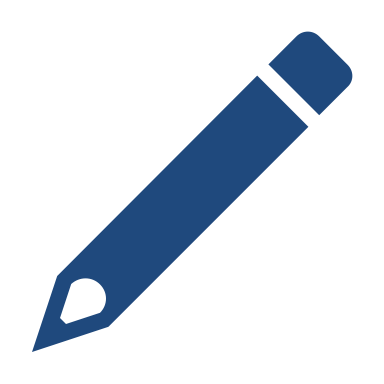 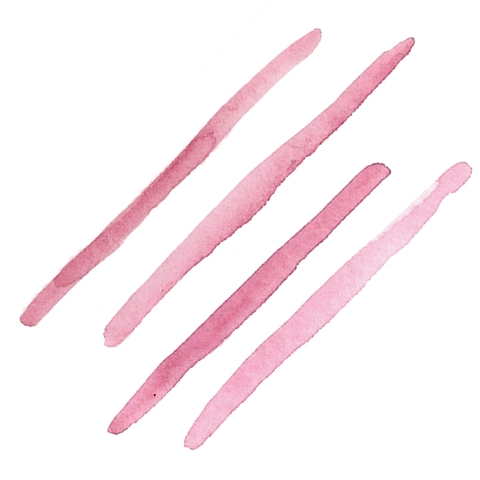 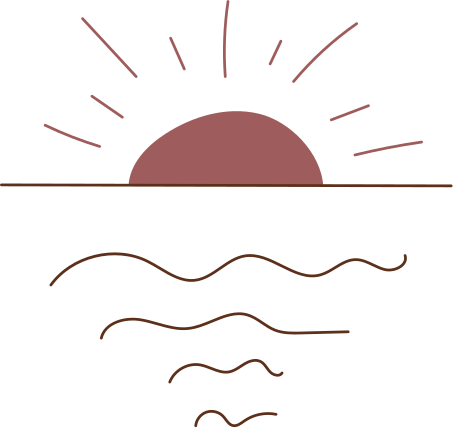 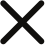 HOẠT ĐỘNG VẬN DỤNG
Bài tập. Tìm số tự nhiên x, biết:
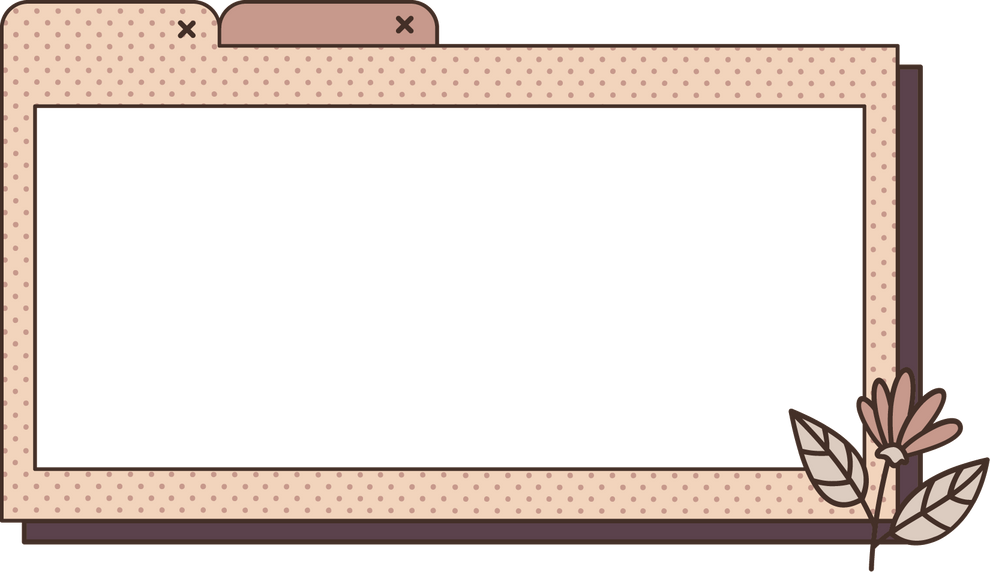 HƯỚNG DẪN TỰ HỌC Ở NHÀ
Nắm khái niệm lũy thừa, cách đọc lũy thừa , phân biệt cơ số, số và số mũ; cách viết lũy thừa, viết gọn một tích của nhiều số giống nhau bằng lũy thừa, tính được lũy thừa của một số tự nhiên.
Biết nhân, chia hai lũy thừa có cùng cơ số.
Xem lại các dạng bài tập đã chữa
Chuẩn bị giờ sau: Thứ tự thực hiện phép tính 
Làm BT 1, 2, 4, 7/SGK + PBT